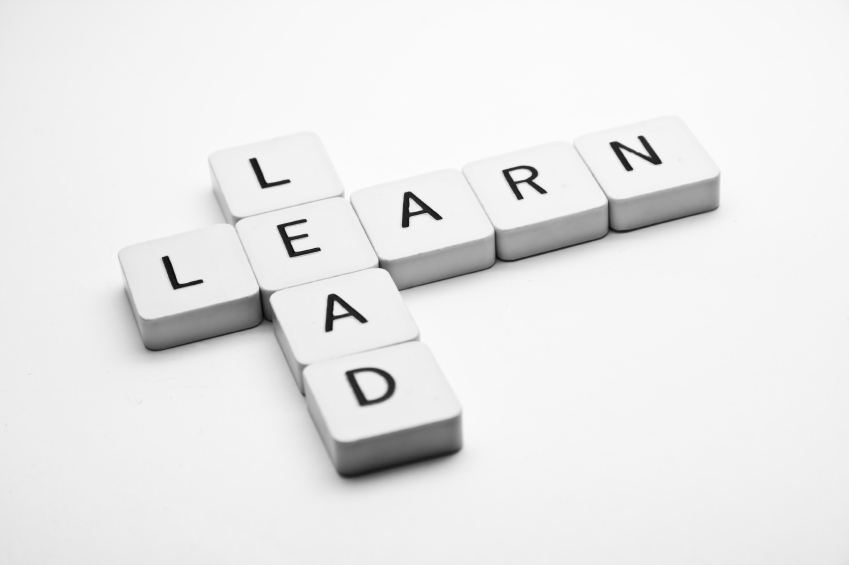 Learning To Lead
		Session 6)
Your Leadership
Style
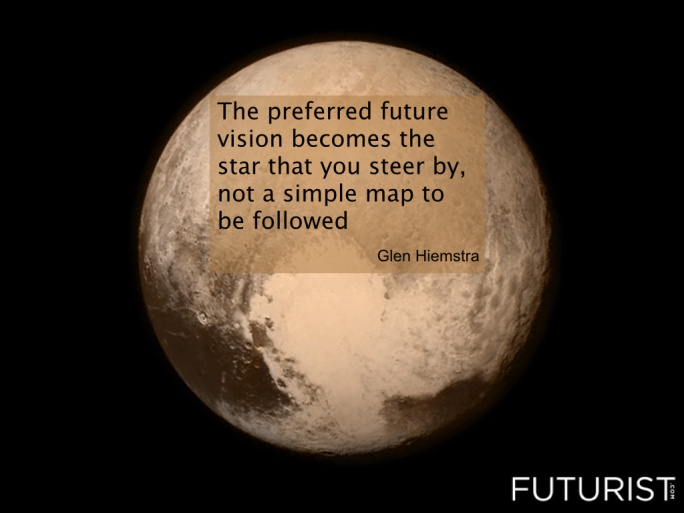 Vision
Culture
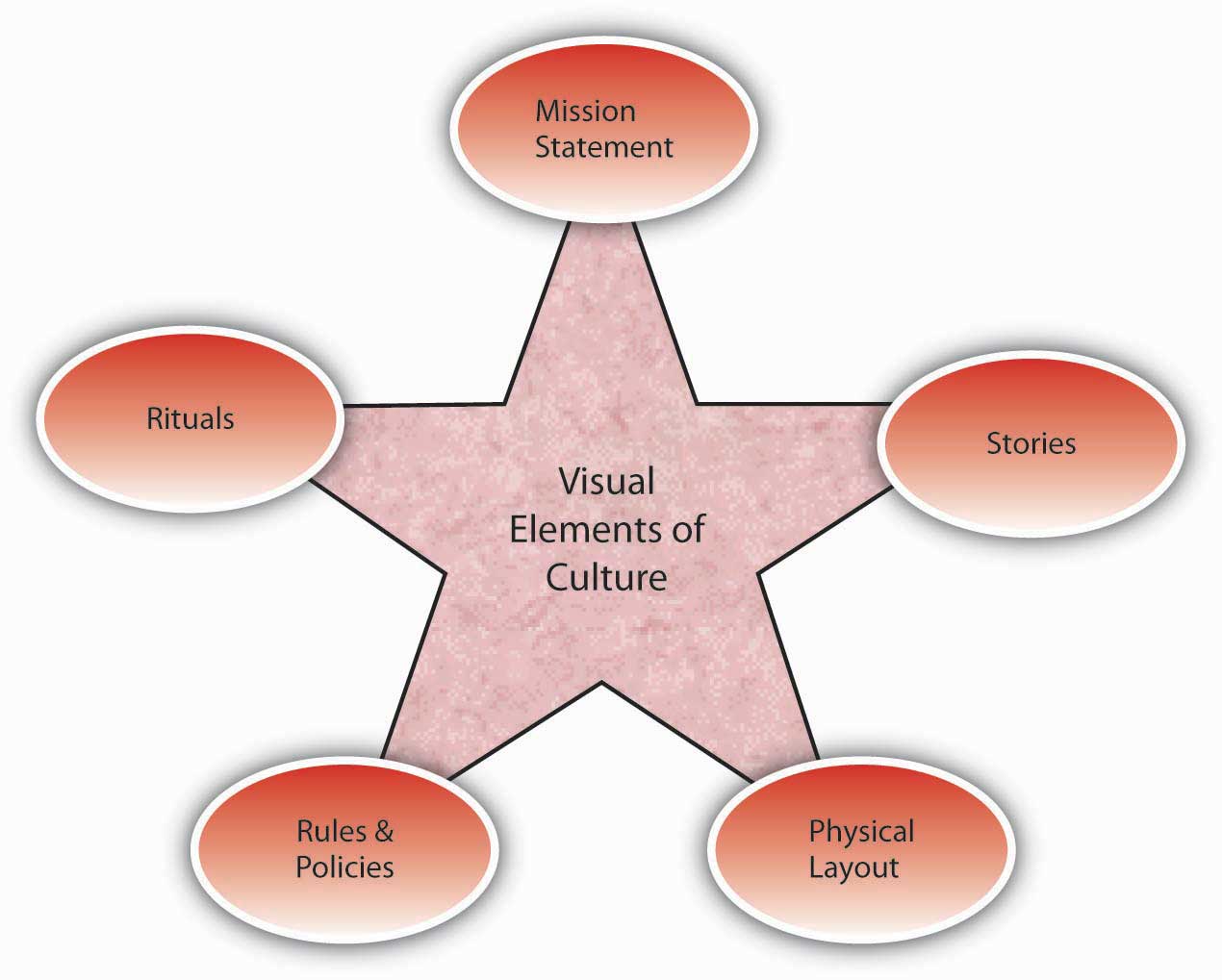 Prayer and Planning
Leader
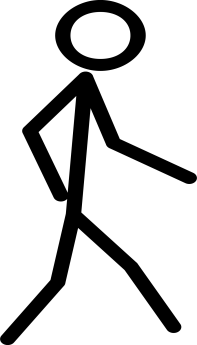 A leader, with all his plusses and minuses, strengths and weaknesses, interacts with a group of people to define the culture (the way things are done here) in order to develop a vision for a preferable future, and then provides the impetus for doing the actions necessary to bring about that future with plans and prayer.
Leadership Styles 
	Laissez-Faire 

	Democratic-Participative
 
	Benevolent-Autocratic 

	Autocratic-Bureaucratic
Leadership Styles continued 
	Daniel Goleman, Leadership That Gets Things Done

	1. The pacesetting leader – “Do as I do”

	2. The authoritative leader – “Come with me” 

	3. The affiliative leader – “People come first”
 
	4. The coaching leader– “Try this”

	5. The coercive leader— “Do what I tell you” 

	6. The democratic leader – “What do you think?”
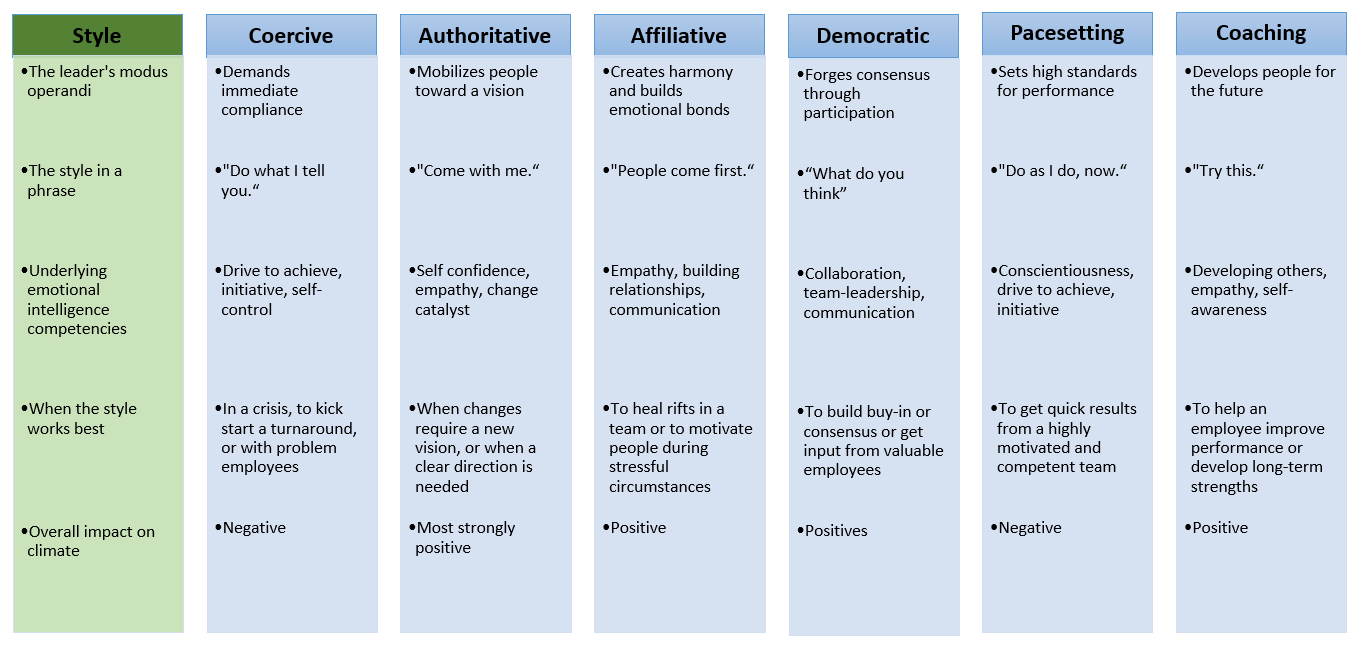 Effective Leadership 
	Use of time
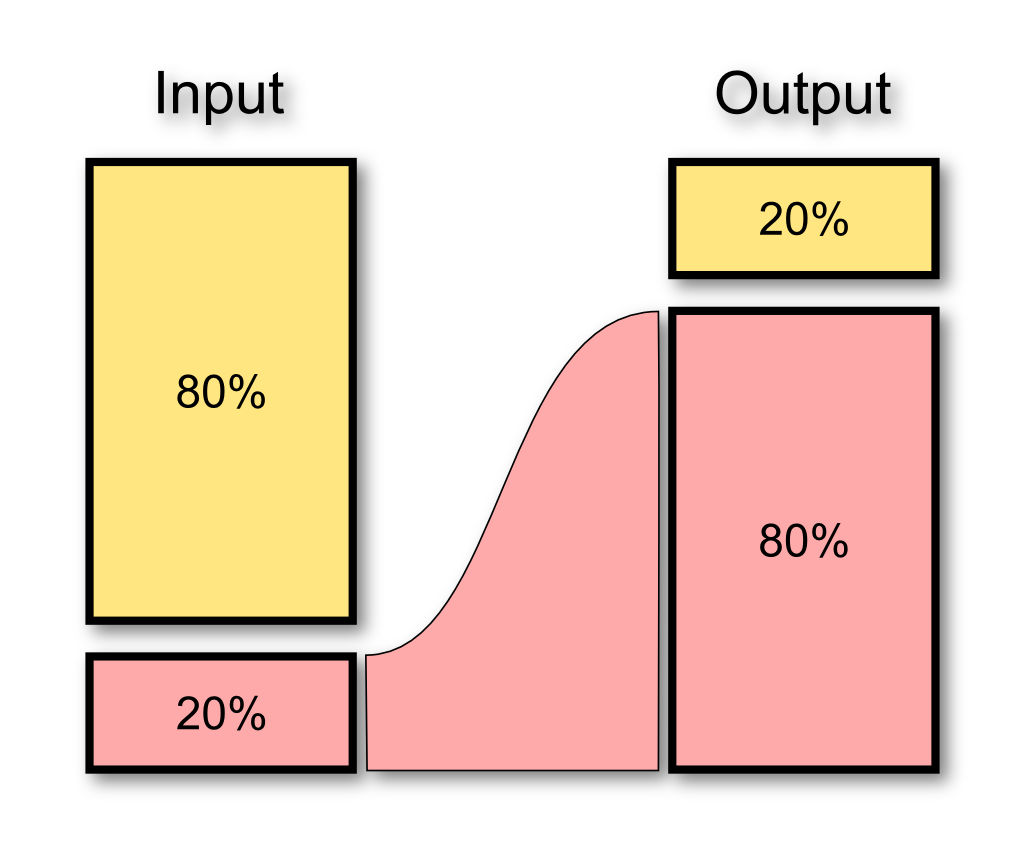 Effort					Results
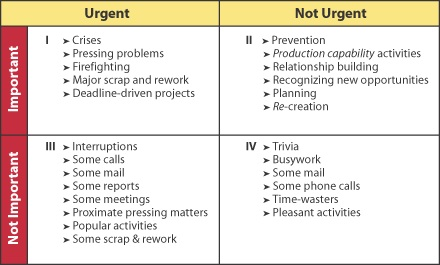